Unity Shader graph
Új projekt
High Definition Render Pipeline projekt
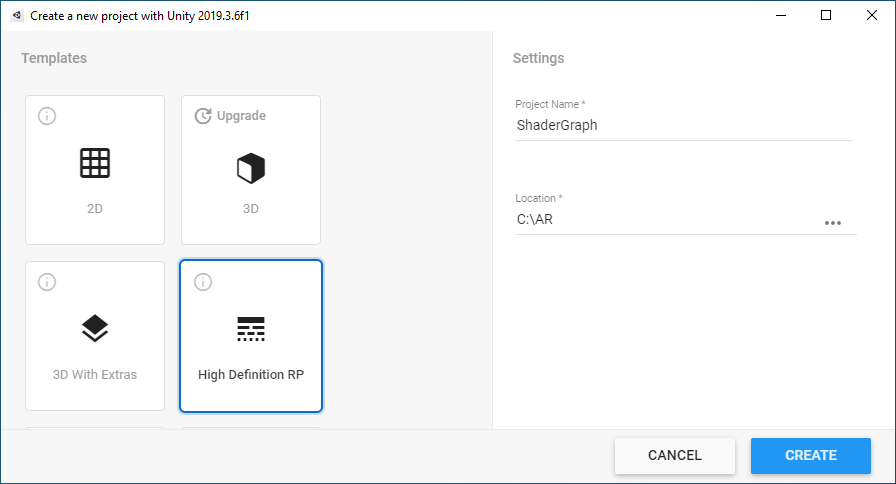 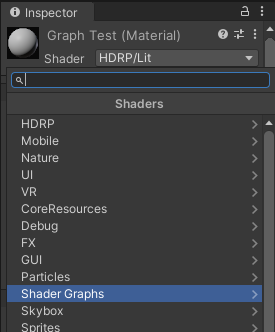 Új shader gráf
Új asset: Shader/PBR Graph
Nevezzük el TestGraph-nak
Új material: GraphTest, állítsuk be a shadert
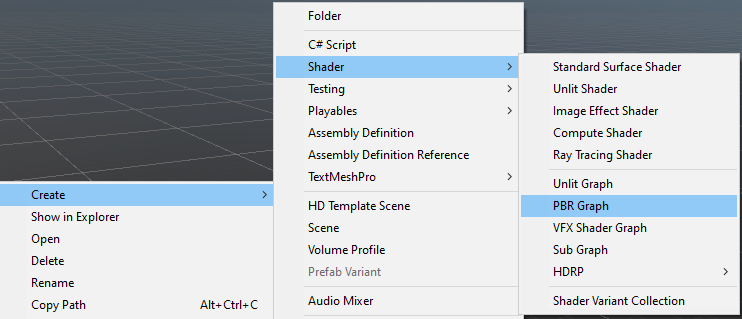 Gráfszerkesztő
Duplaklikk az asseten: megnyílik a gráfszerkesztő
Node-ok és a köztük lévő kapcsolatok szerkeszthetők
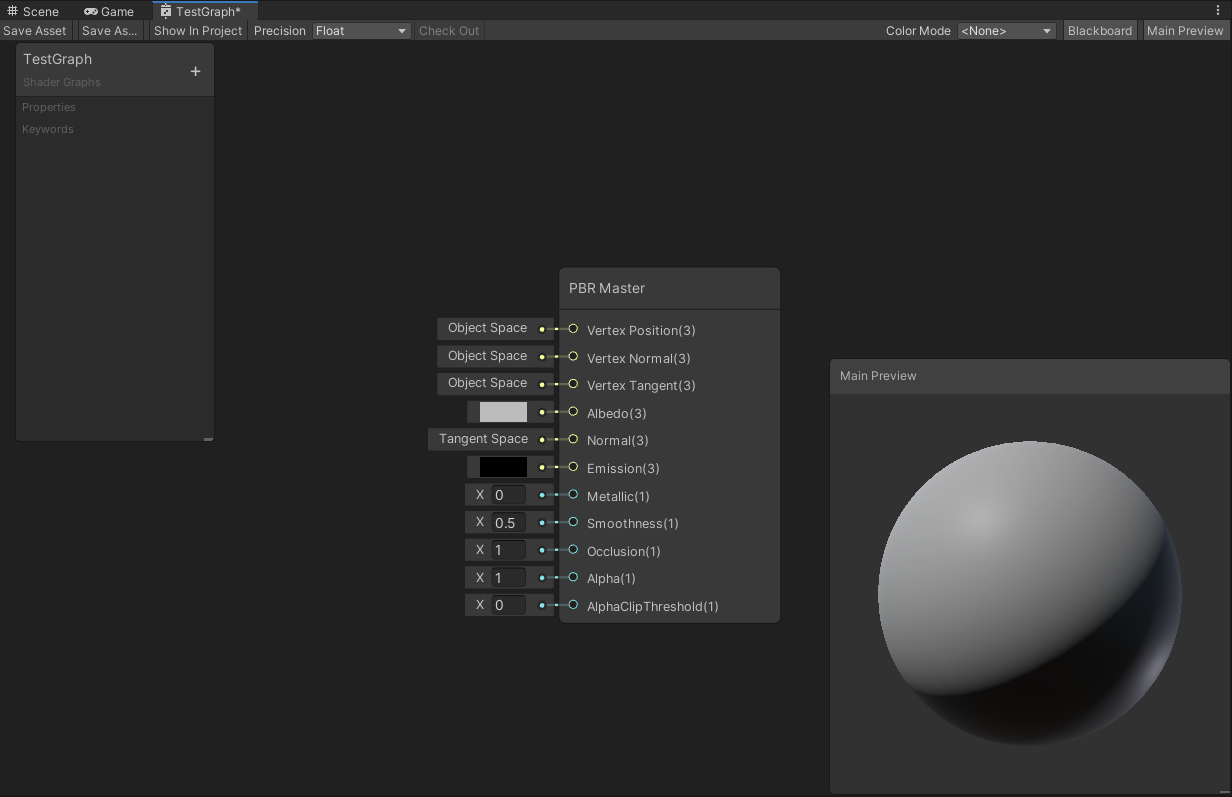 Procedurális textúrák
A képet (1,2,3,… dimenziós) előállító függvényt adjuk meg
Ha shader gráfban adjuk meg, a shader fogja kiértékelni, nem jön hozzá létre tényleges kép
Előnyök:
Potenciálisan végtelen felbontás
Nincs memóriafoglalás
Szerkeszthetőség, modellezés az engine-en belül
Gyorsabb lehet (GPU-n a memóriaolvasás lassú!)
Hátrányok:
Lassabb is lehet (ha túl bonyolult a függvény)
Szűrések, anti-aliasing, mip-mapping nem megy automatikusan
Sakktábla textúra
Jobb klikk, create node, Procedural/Checkerboard
A kimenetét kössük be a Master node albedojába
Egyik szín legyen fehér, a másik fekete
Frequency (ld. tiling): 10, 10
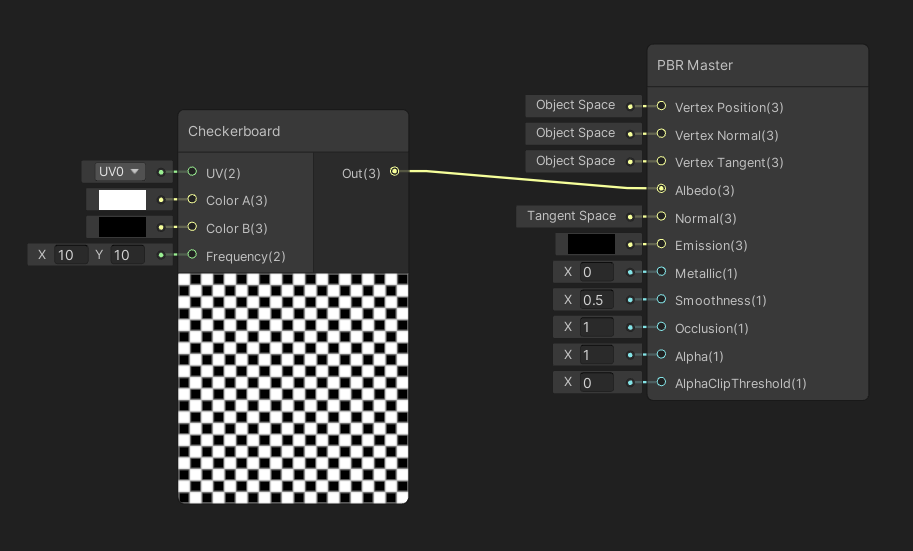 Sakktábla textúra
Módosítások után mentsük el a gráfot!

Új sík a jelenetbe, tegyük rá a GraphTest materialt
Tetszőlegesen közelre zoomolhatunk, élesek a határok
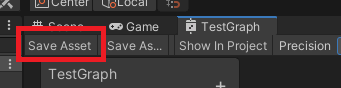 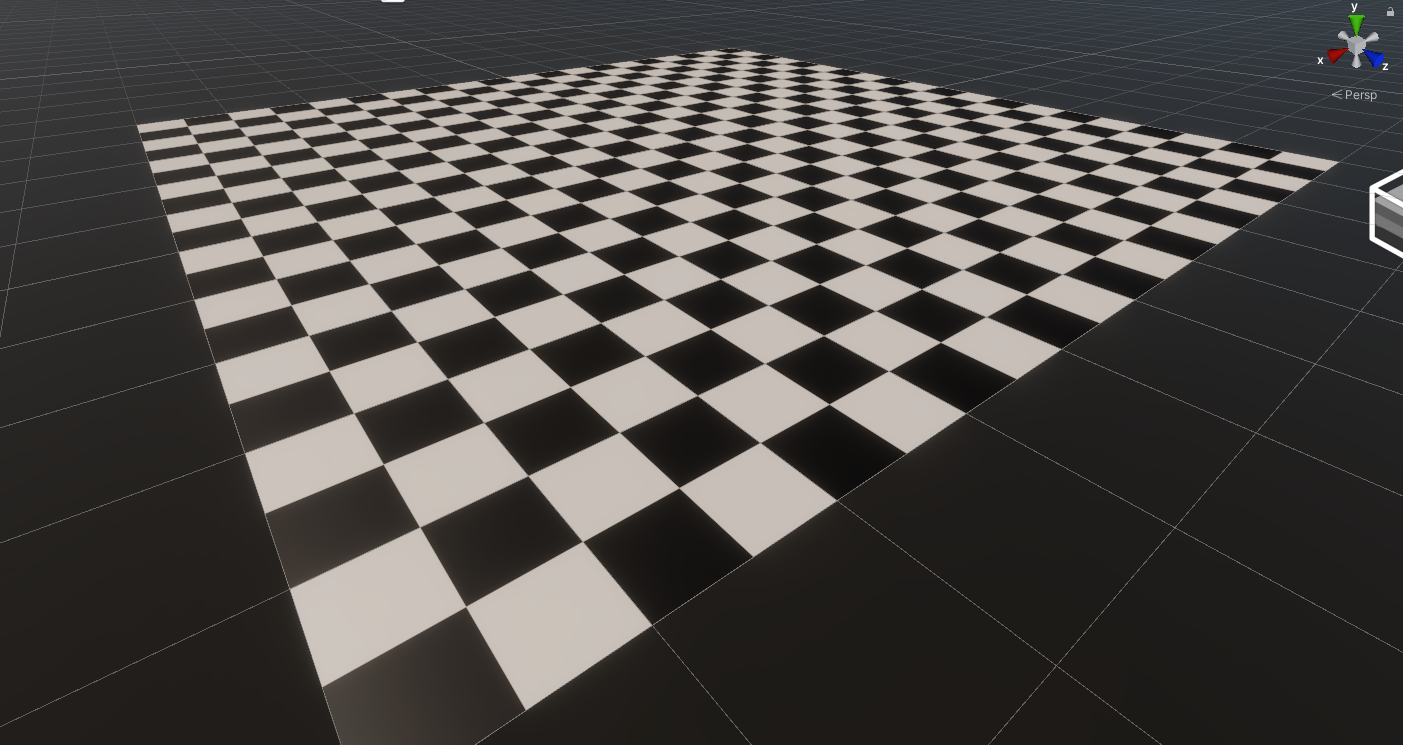 Beépített Anti-Aliasing
Növeljük a frequencyt 100-ra
Nincs komolyabb aliasing, van élsimítás
A shaderben van implementálva!
(Ellenőrizhetjük: jobb klikk a node-on, Show generated code)
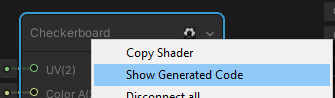 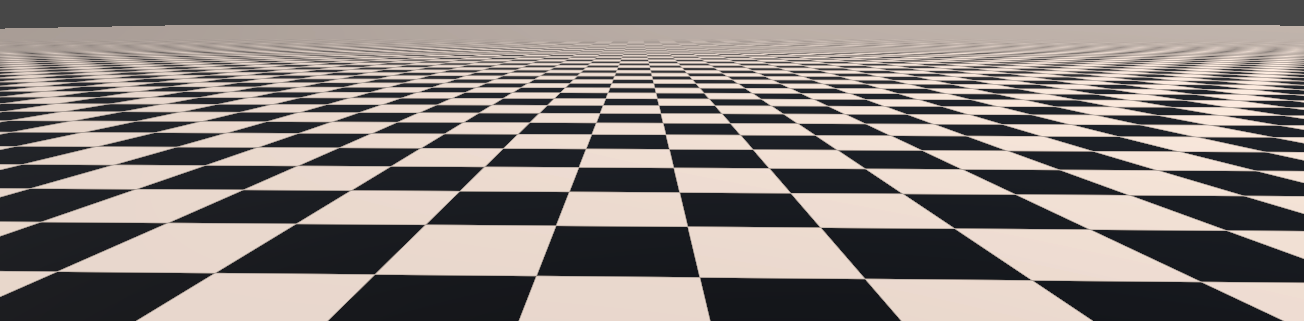 Saját implementáció, AA nélkül
Naiv implementáció, csak a sakktábla függvény
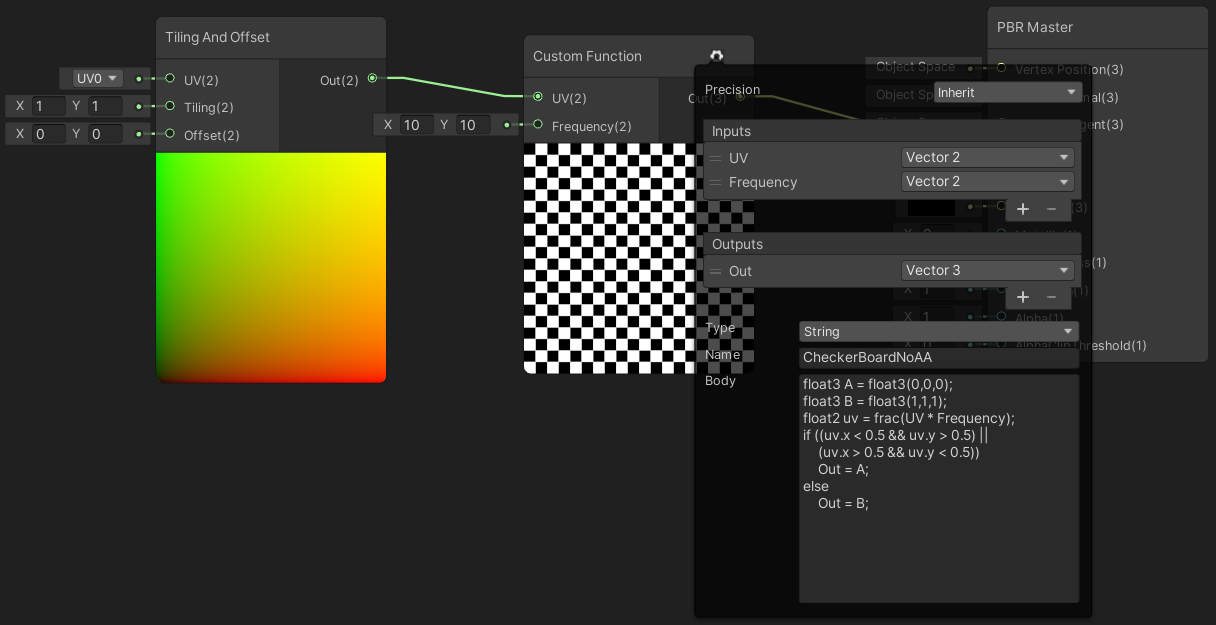 float3 A = float3(0,0,0);
float3 B = float3(1,1,1);
float2 uv = frac(UV * Frequency);
if ((uv.x < 0.5 && uv.y > 0.5) ||
    (uv.x > 0.5 && uv.y < 0.5)) 
    Out = A;
else Out = B;
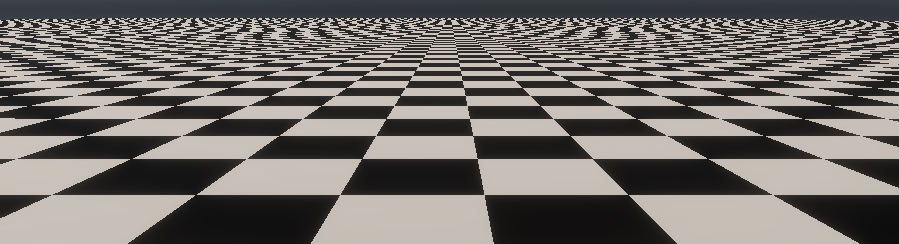 Zafüggvények
A természetben szinte semmi sem szabályos
Zajfüggvényekkel tudunk szabálytalanságot (természetesebb kinézetet) adni a mintáknak
Általában az UV-teret [0,1]-be képző függvény

Create Node / Procedural / Noise
A sakktábla gráfot mentsük el más néven (pl. CheckerBoardGraph), később visszatérünk rá
Gráfszerkesztőben: Save as…
Worley/Cellular/Voronoi noise
Random lerakott pontoktól vett távolságfüggvények lineáris kombinációja
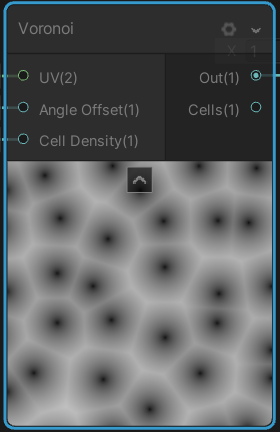 Felhasználás: Color Ramp
A zajfüggvény értékét képezzük le színekre
Új node-ok: Voronoi, Gradient, Sample gradient
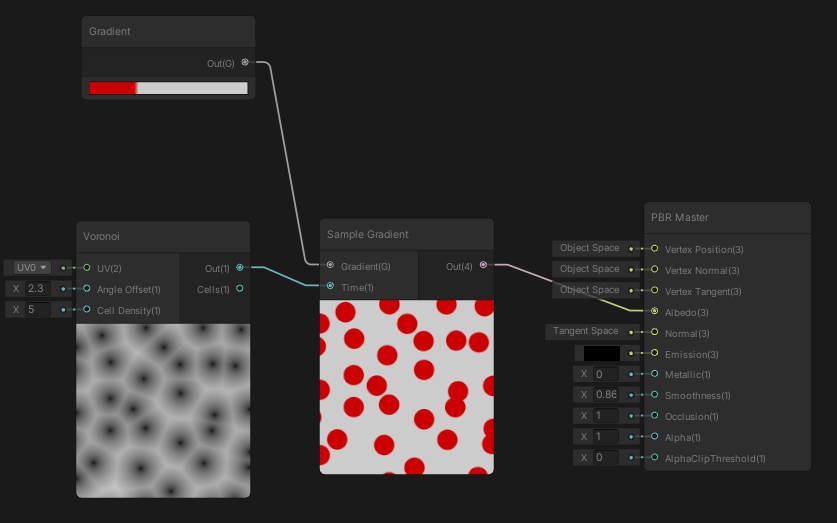 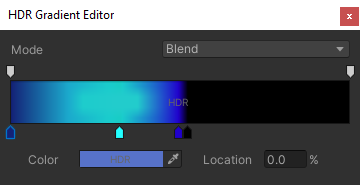 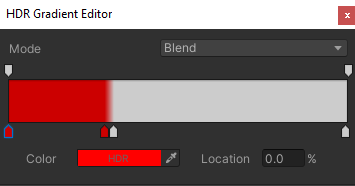 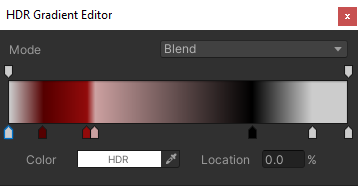 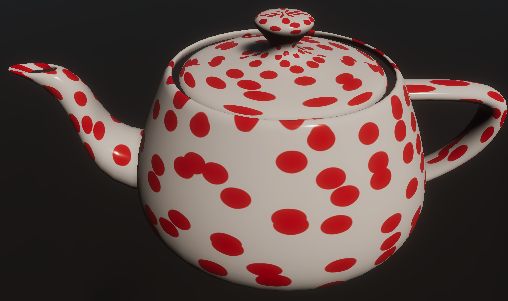 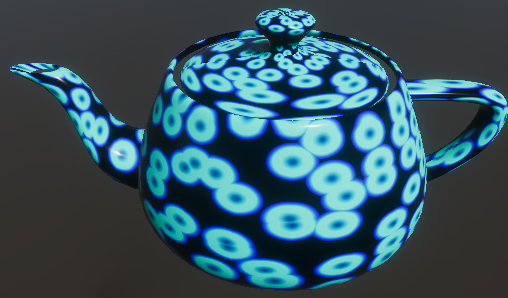 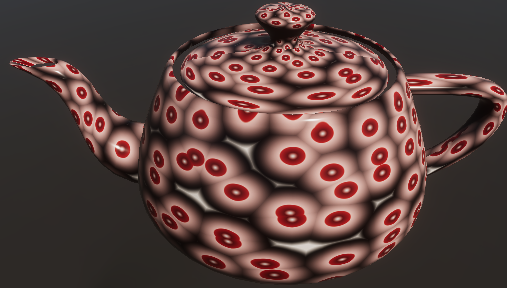 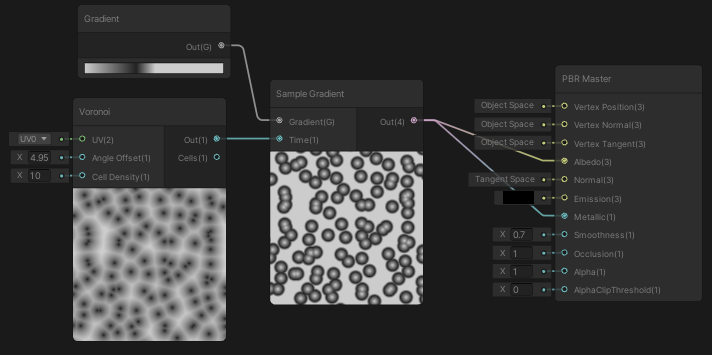 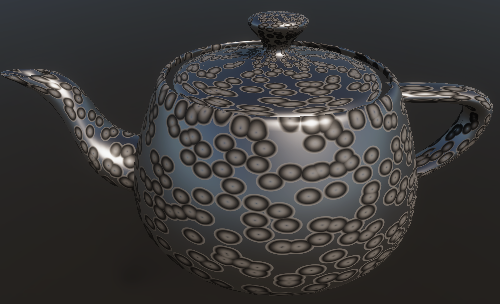 Felhasználás: UV input (Ramp v2)
Kössük be a zajt pl. a CheckerBoard UV-jébe!
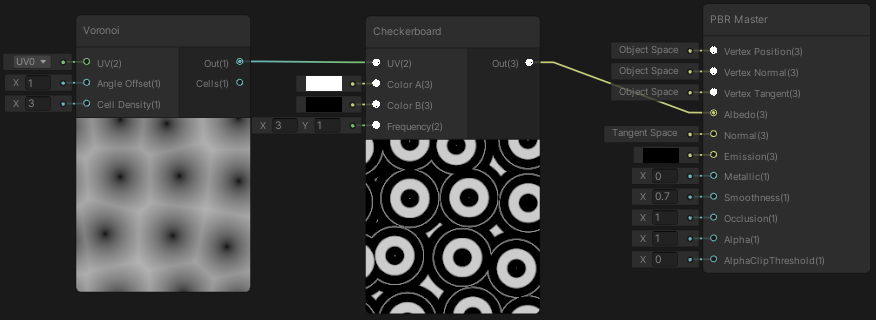 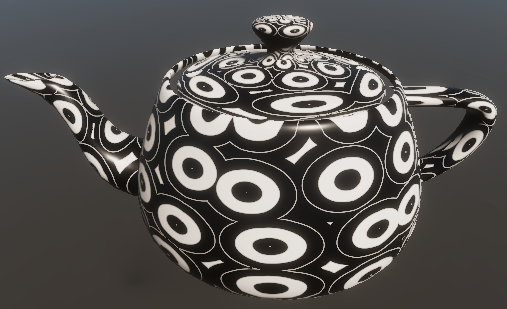 Perlin zaj
Rácspontokban tárolt random gradiens vektorokkal vett skalárszorzatok lineáris interpolációja
Jobb a spektruma, mintha csak random skalárokat interpolálnánk
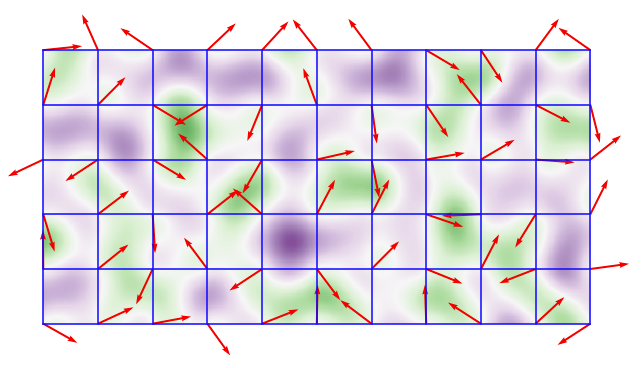 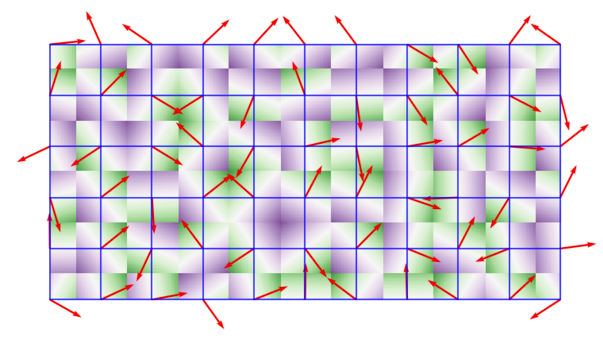 Perlin zaj Color Ramp
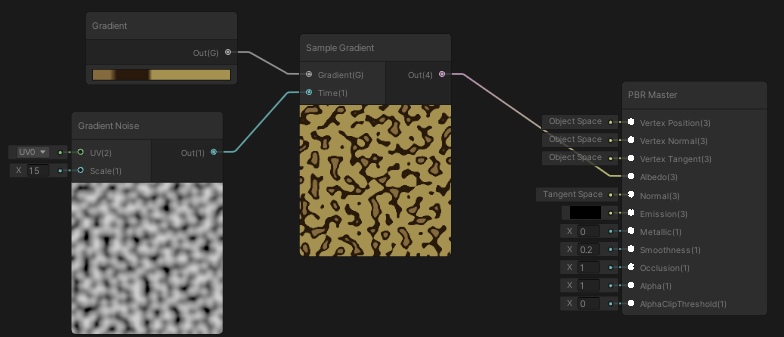 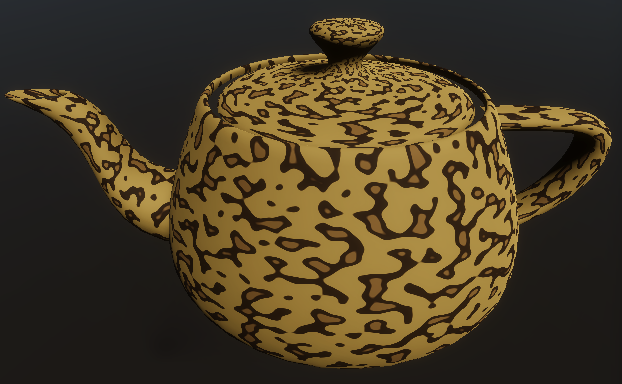 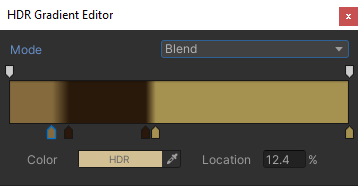 Fraktálzaj
Ugyanannak a (zaj)függvénynek egyre nagyobb frekvencián vett értékeinek egyre kisebb amplitúdokkal vett összege
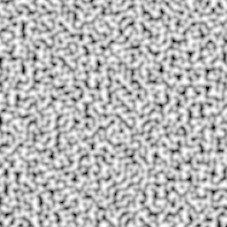 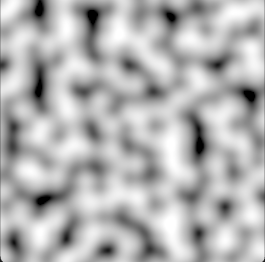 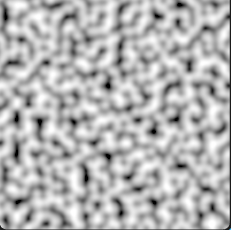 F(4x)
F(2x)
F(x)
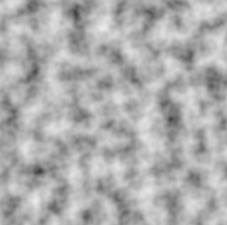 Új részgráf
Unityben alapból nincs, megírjuk custom node-ban
A jelenlegi verzióban kicsit körülményes, a saját kódban meg kell hívnunk azt a függvényt amiből fraktált építünk
Ahhoz hogy meg tudjuk hívni (lássa a shader fordító) be kell kötnünk a felhasználni kívánt függvényt inputként
Asset / Create / Shader / Sub Graph
Név: FractalNoise
Új részgráf
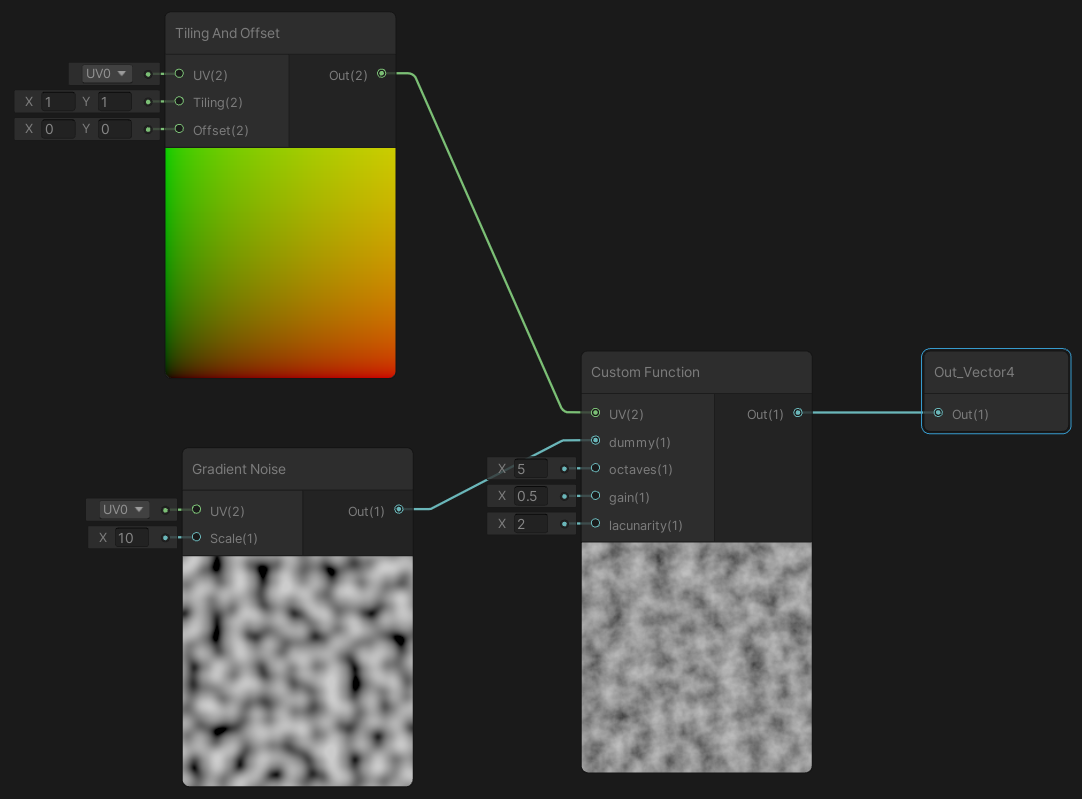 Új részgráf
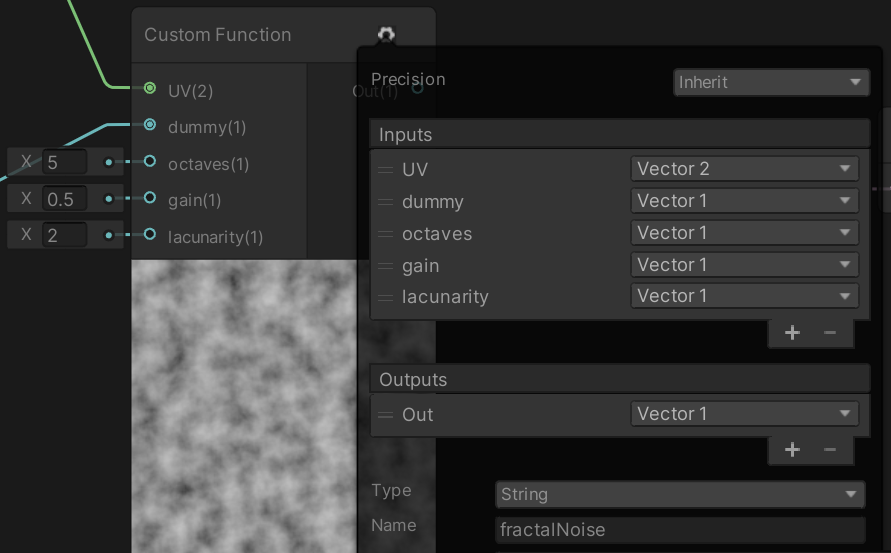 Függvénytörzs:

float xOut = 0;
float scale = 10;
float amplitude = 0.5;
float result = 0;
for (float octave = 0; octave < octaves; ++octave){
	Unity_GradientNoise_float(UV, scale, xOut); // bekötött Gradient Noise definiálja
	result += amplitude * xOut;
	scale *= lacunarity;  // lacunarity input paraméter
	amplitude *= gain;   // gain input paraméter, a.k.a. persistence
}
Out = result; // Out a node kimenő paramétere
Felhasználás: UV perturbáció
F(x + c*noise(x))
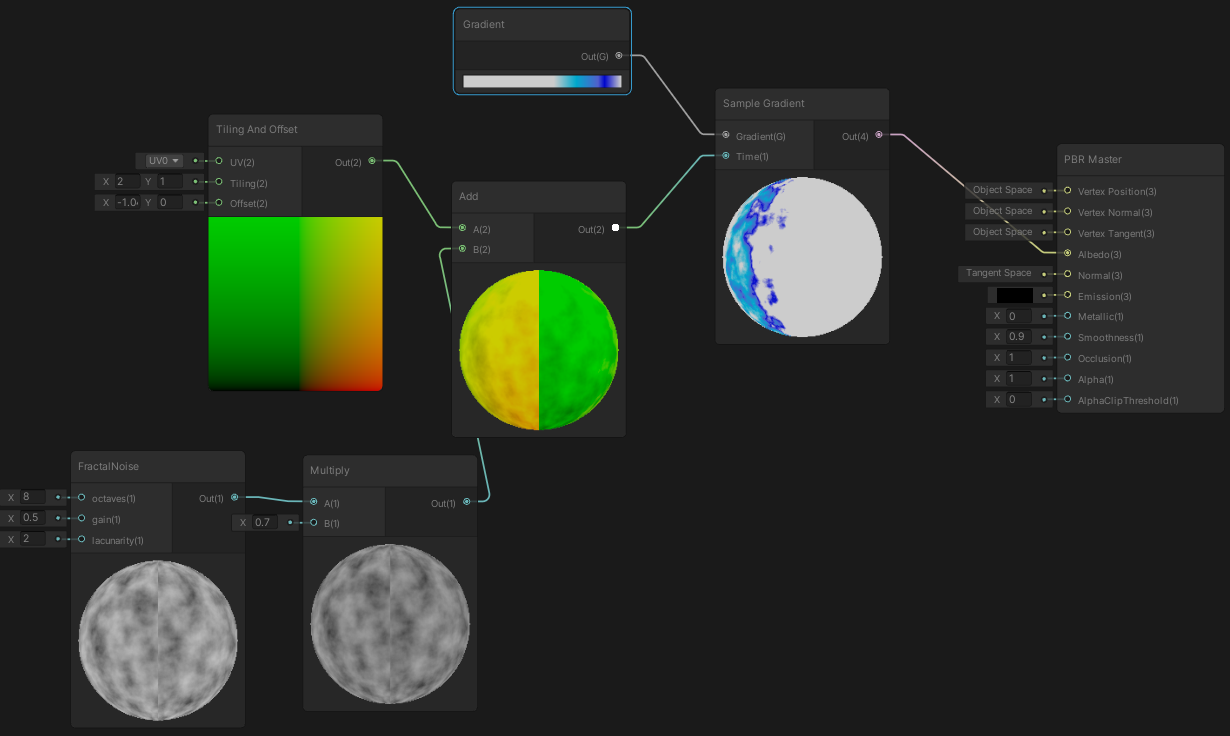 F(x)
F(x + c*noise(x))
x
x + c*noise(x)
noise(x)
c*noise(x)
Felhasználás: UV perturbáció
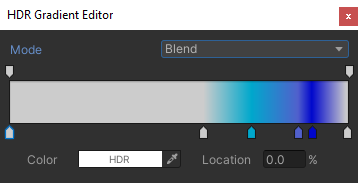 Márvány-szerű textúra
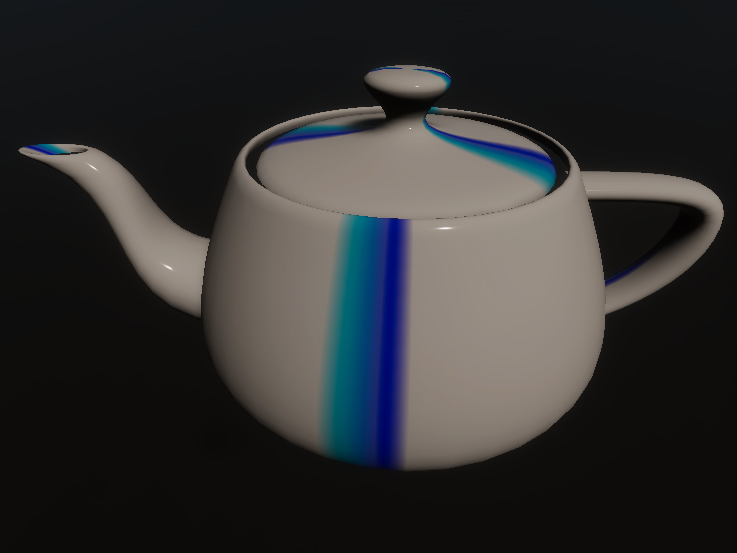 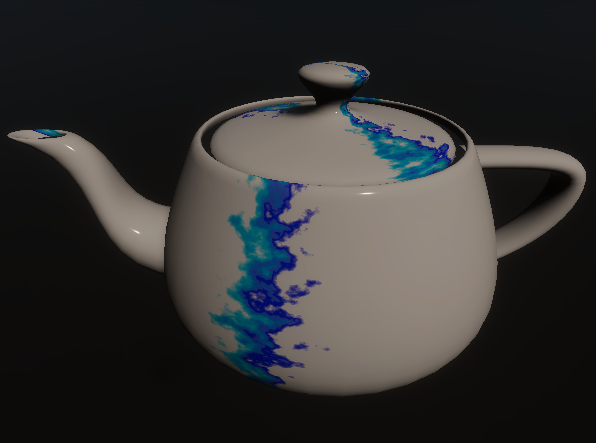 F(x)
F(x + c*noise(x))
Vége